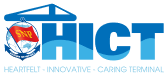 HƯỚNG DẪN KHAI BÁO CONTAINER HÀNG SỬ DỤNG LỆNH GIAO HÀNG GIẤY
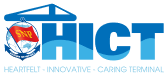 QUY TRÌNH THỰC HIỆN
Thanh toán
Xuất trình phiếu tại Cổng
In phiếu Giao nhận trên ePort
Khai báo ePort
Khách hàng
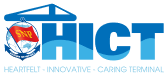 HƯỚNG DẪN KHAI BÁO CONT HÀNG SỬ DỤNG LỆNH GIẤY
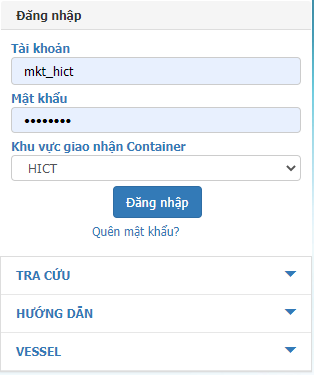 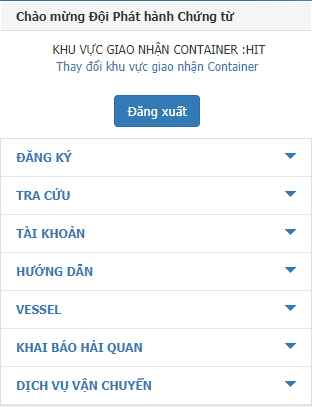 Bước 1: Truy cập website: eport.saigonnewport.com.vn
Bước 2: Điền thông tin tài khoản
Bước 3: Chọn khu vực giao nhận HICT
Bước 4: Đăng Nhập
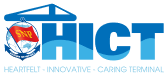 THỰC HIỆN KHAI BÁO TRÊN EPORT
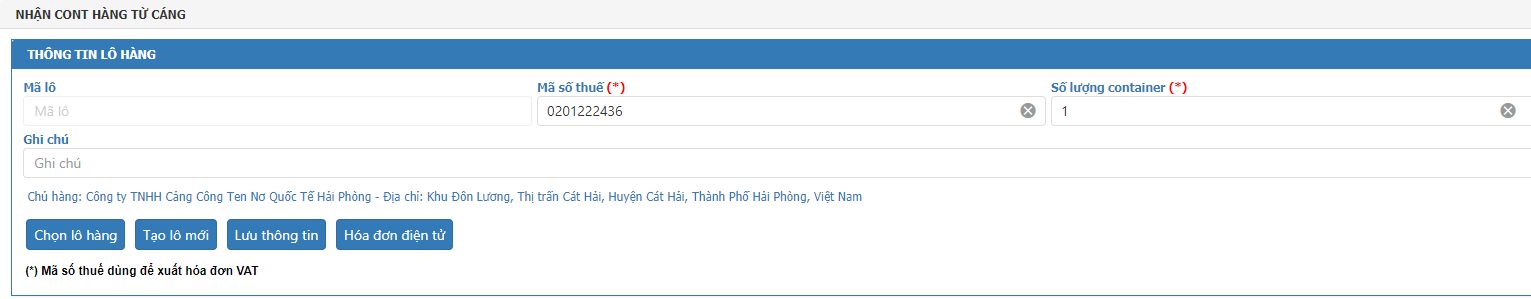 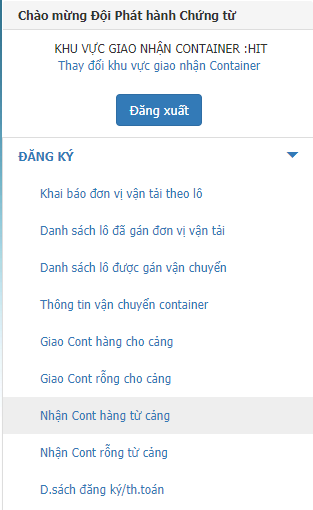 Để Khai báo Quý khách vui lòng chọn mục Đăng Ký => Nhận Cont Hàng từ Cảng

Tại mục Thông Tin Lô Hàng, Quý khách nhập Mã Số Thuế để lên hóa đơn, Số lượng cont sau đó chọn Lưu Thông Tin
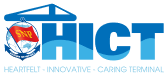 HƯỚNG DẪN KHAI BÁO CONTAINER HÀNG SỬ DỤNG LỆNH GIAO HÀNG ĐIỆN TỬ EDO
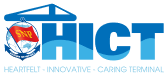 QUY TRÌNH THỰC HIỆN
Xác Thực
Xuất trình phiếu tại Cổng
In phiếu Giao nhận trên ePort
Khai báo số Tờ Khai
Khai báo ePort
Khách hàng
Thanh toán
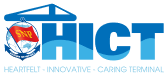 HƯỚNG DẪN KHAI BÁO CONT HÀNG SỬ DỤNG EDO
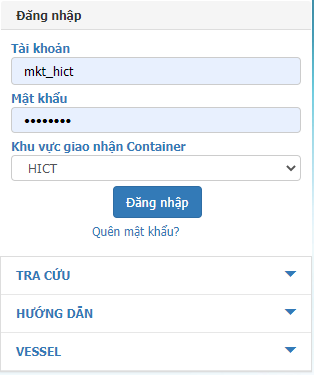 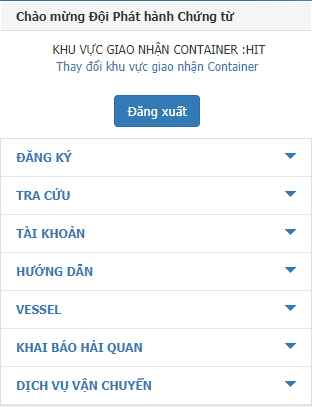 Bước 1: Truy cập website: eport.saigonnewport.com.vn
Bước 2: Điền thông tin tài khoản
Bước 3: Chọn khu vực giao nhận HICT
Bước 4: Đăng Nhập
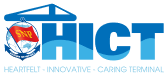 THỰC HIỆN KHAI BÁO EDO TRÊN EPORT
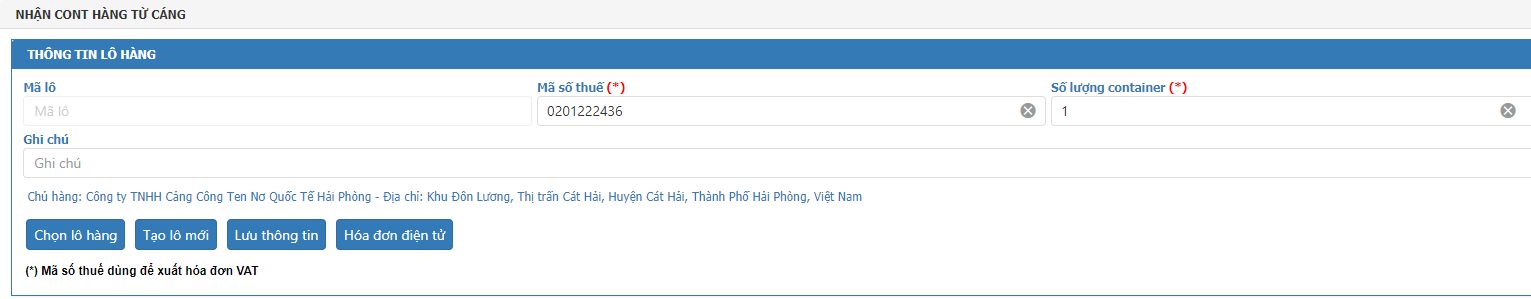 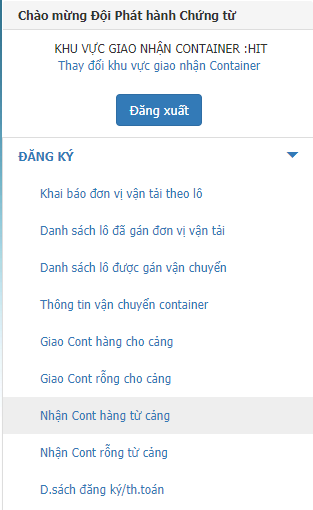 Để Khai báo Quý khách vui lòng chọn mục Đăng Ký => Nhận Cont Hàng từ Cảng

Tại mục Thông Tin Lô Hàng, Quý khách nhập Mã Số Thuế để lên hóa đơn, Số lượng cont sau đó chọn Lưu Thông Tin
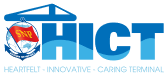 THỰC HIỆN KHAI BÁO EDO TRÊN EPORT
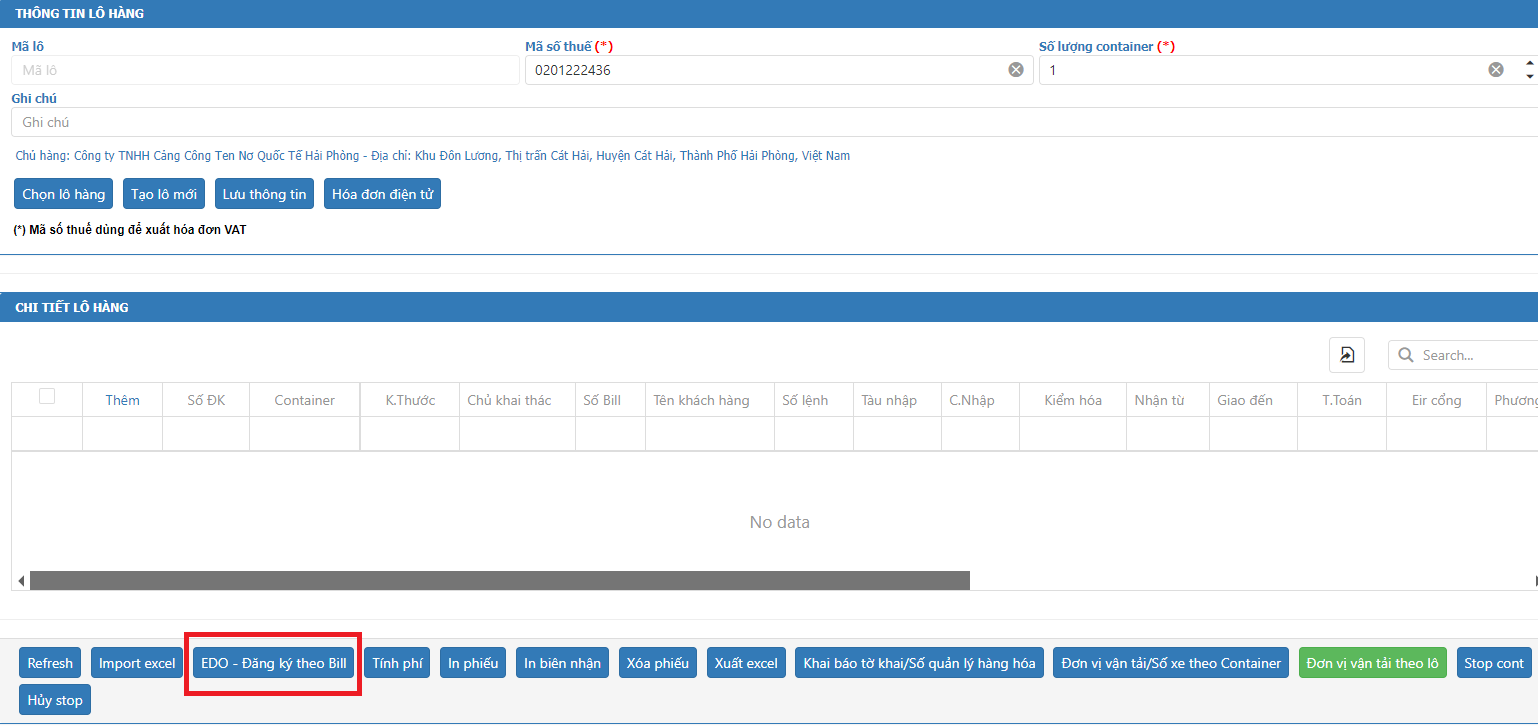 Tại mục Chi Tiết Lô Hàng
Chọn EDO-Đăng Ký Theo Bill
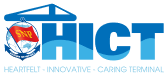 THỰC HIỆN KHAI BÁO EDO TRÊN EPORT
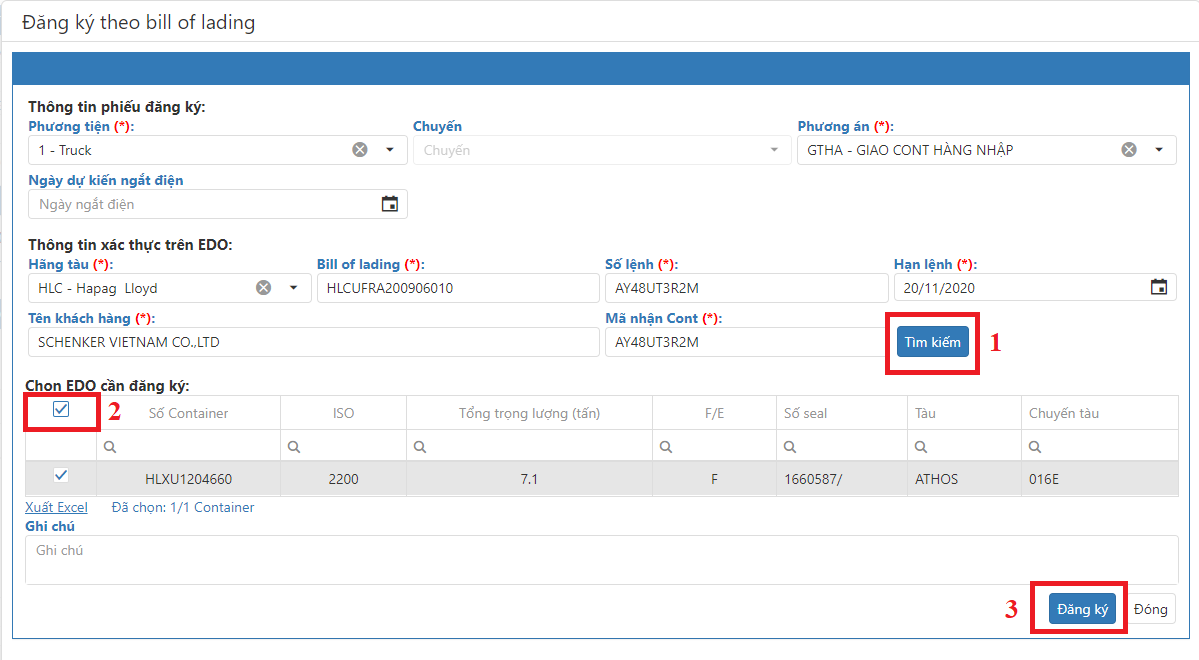 Tại cửa sổ Đăng ký theo Bill, khách hàng nhập đầy đủ các thông tin đánh dấu (*)

Sau đó chọn Tìm Kiếm.
Tick chọn cont cần đăng ký và ấn nút Đăng Ký
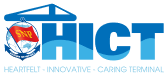 XÁC THỰC
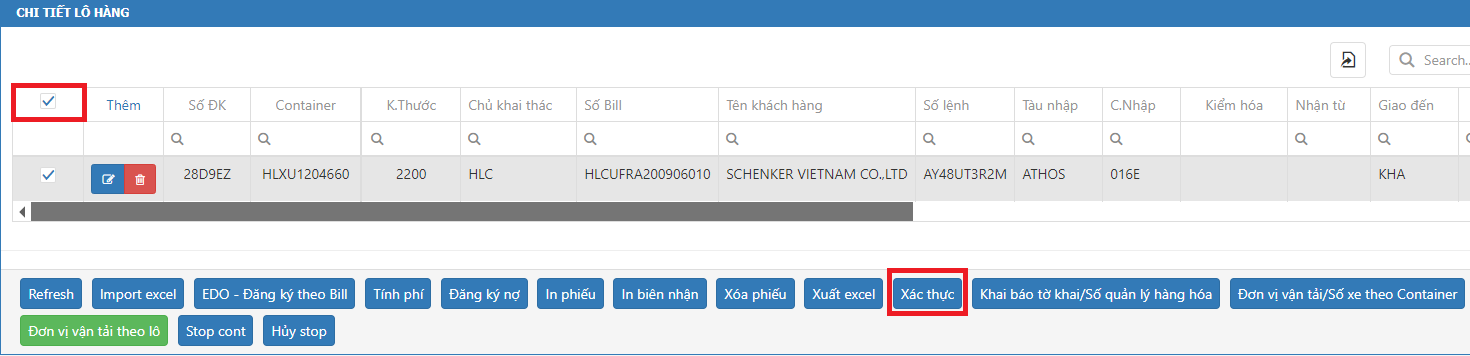 Sau khi Đăng Ký thành công Quý khách chọn cont hàng và ấn Xác Thực

Tại cửa sổ Xác Thực quý khách chọn cont và nhập mã xác thực được gửi về qua Số điện thoại đăng ký
Lưu ý: Cont hàng phải được xác thực thành công mới có thể Tính Phí
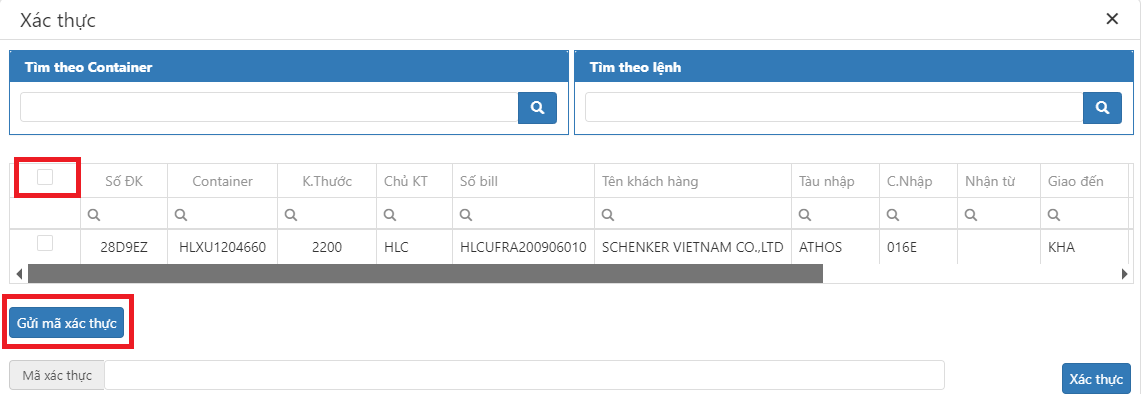 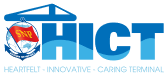 KHAI BÁO SỐ TỜ KHAI
Đây là chức năng hỗ trợ khách hàng khai báo số tờ khai cho Container hàng xuất hoặc hàng nhập.
Để khai báo Số tờ khai, Khách hàng phải đăng ký Giao cont hàng cho Cảng thành công.
Khách hàng mở màn hình khai báo Số tờ khai từ màn hình Đăng ký giao cont hàng cho Cảng
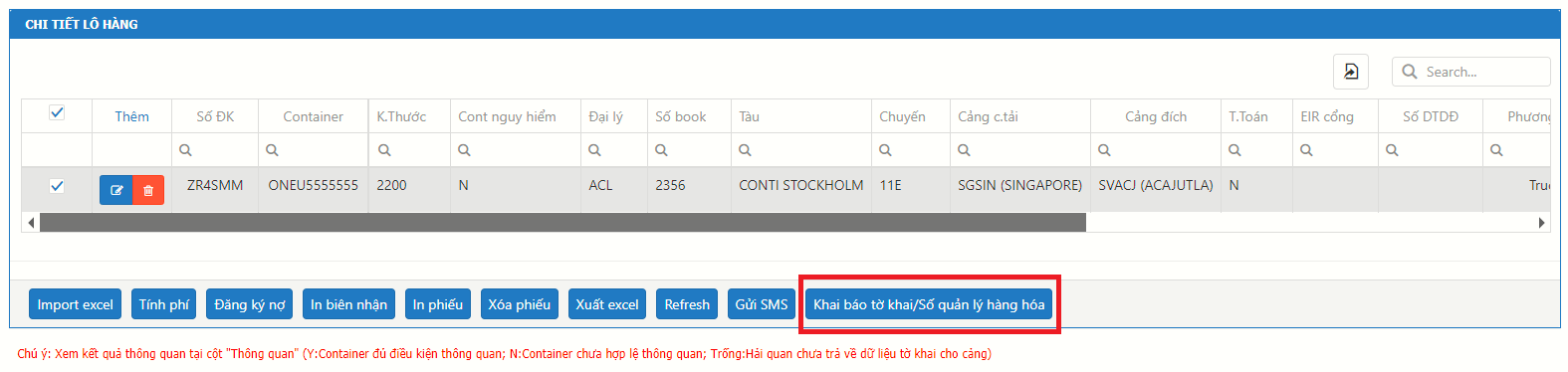 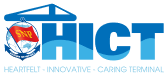 KHAI BÁO SỐ TỜ KHAI
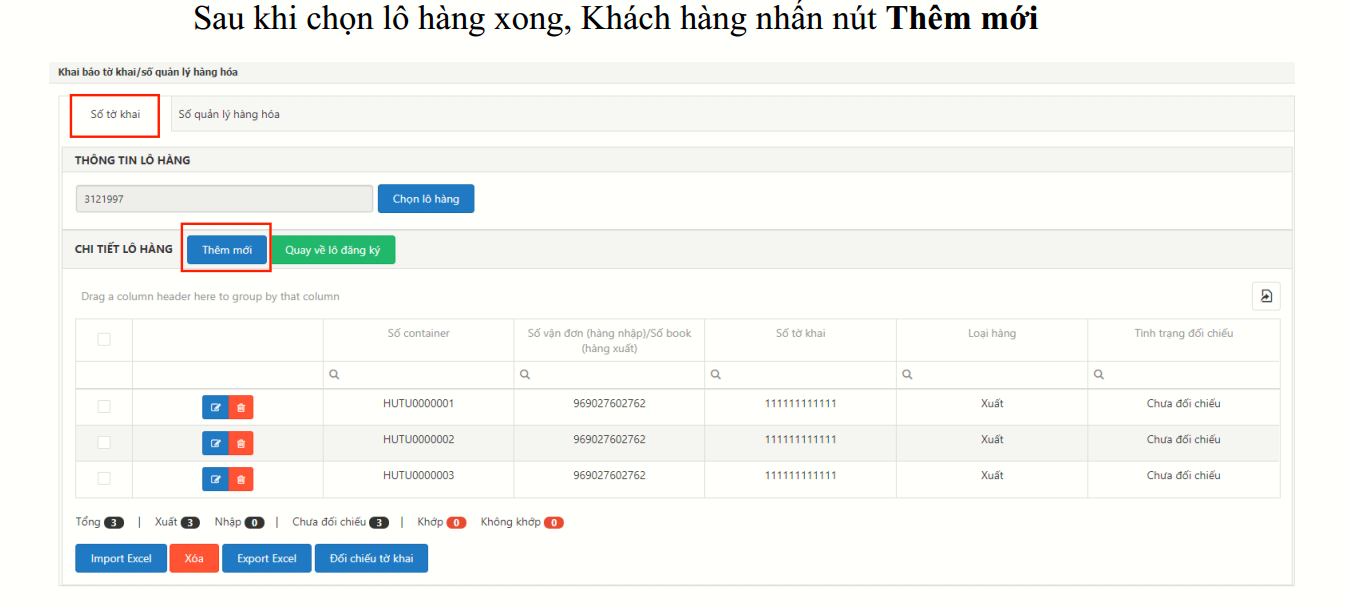 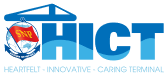 KHAI BÁO SỐ TỜ KHAI
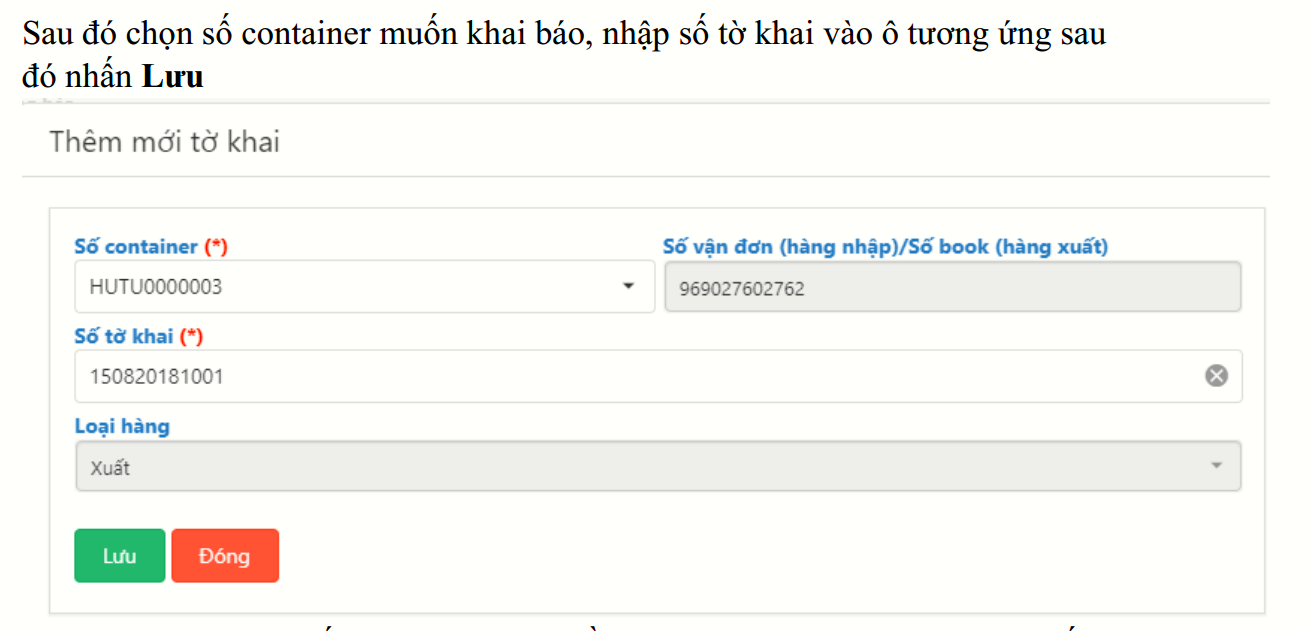 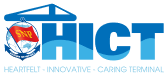 KHAI BÁO SỐ TỜ KHAI
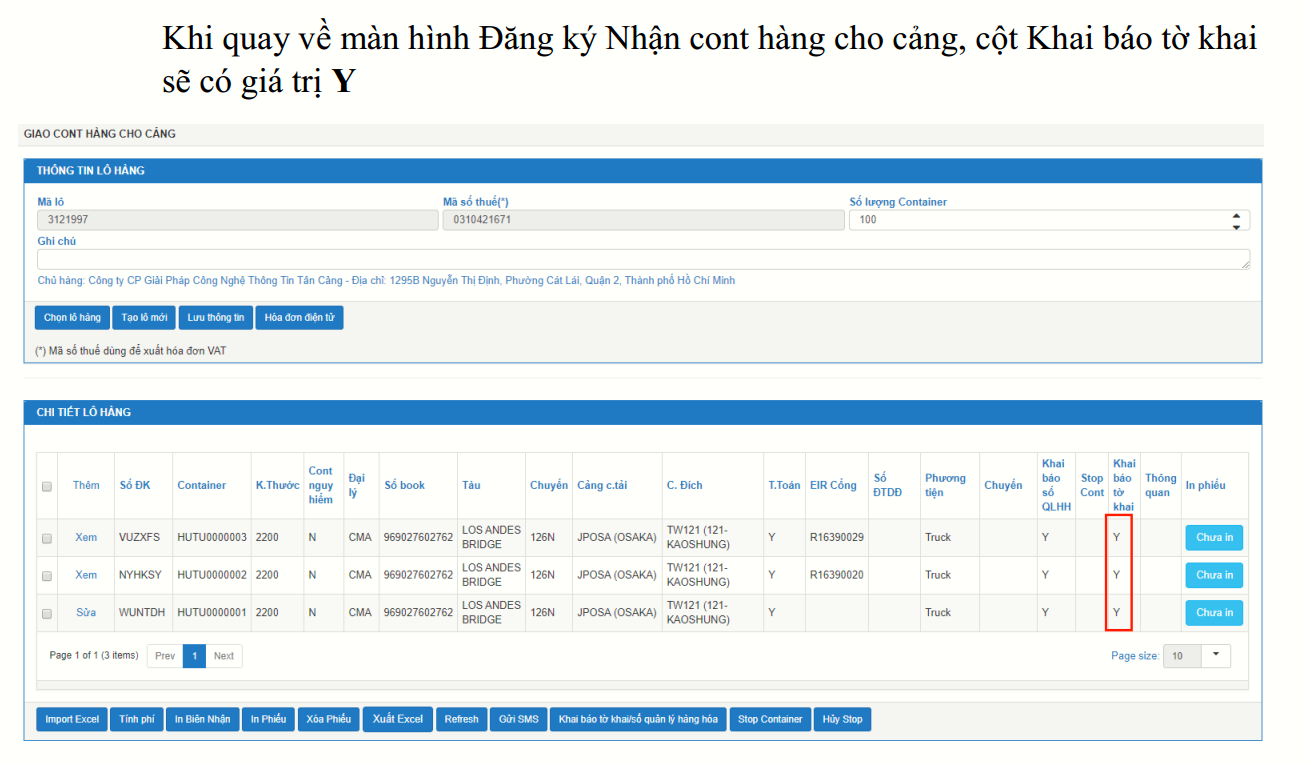 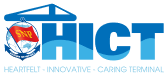 TÍNH PHÍ
Sau khi Xác Thực thành công, Quý khách chọn Tính Phí.

Tại cửa sổ Tính Phí, Quý khách chọn cont cần thanh toán và lựa chọn hình thức thanh toán tương ứng
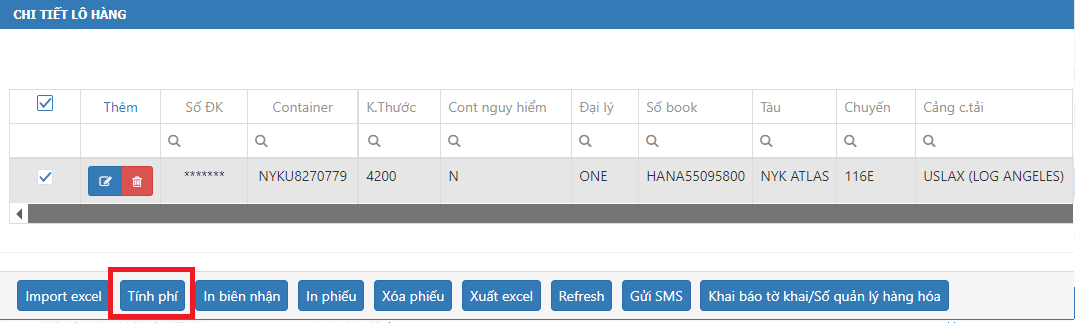 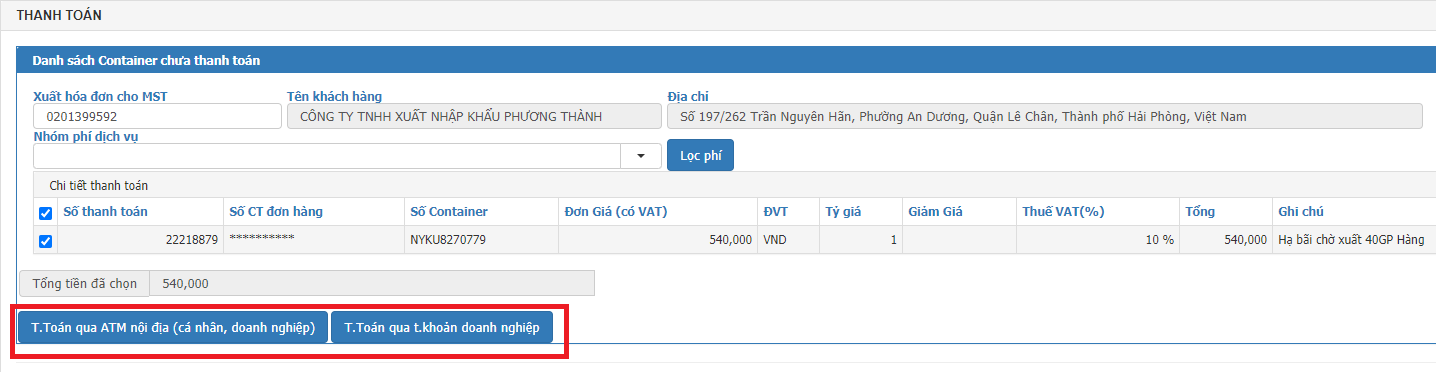